Подумай и ответь
1.Почему  внутри жидкостей существует давление?
2. От каких величин и как зависит давление на глубине жидкостей?
3. Одинаково ли давление
 жидкостей на дно этих 
мензурок?
4. Распрямится ли в воде 
угол мешка с водой, если
 Физикон уберёт палец?
5. Как измерить вес тела?
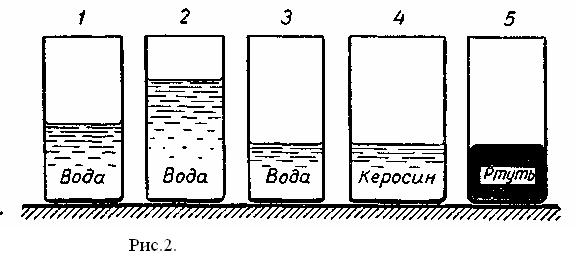 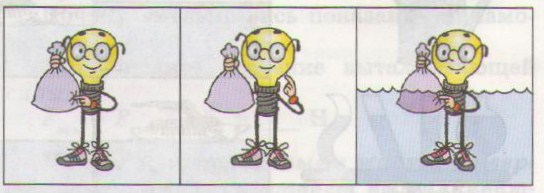 Объяснение опыта
На погруженное в жидкость тело со всех сторон действуют силы давления воды. В каждой точке тела они направлены перпендикулярно его поверхности. Но гидростатическое давление возрастает с увеличением глубины. Поэтому силы давления, приложенные к нижним участкам тела, оказываются больше сил давления, действующих на тело сверху. Преобладающие силы давления действуют в направлении снизу вверх. А равнодействующая этих сил направлена вверх и называется
 выталкивающей (архимедовой) силой.
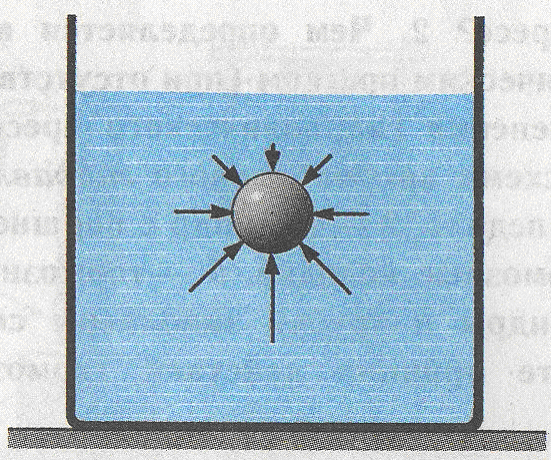 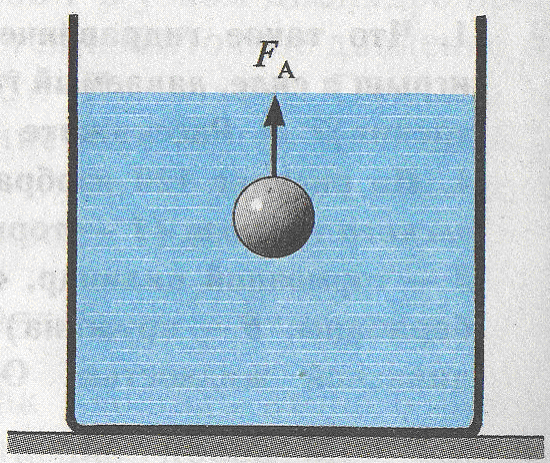 Исследователем действия жидкости на погруженное тело был древнегреческий математик и физик Архимед, живший в 287 г до нашей эры.
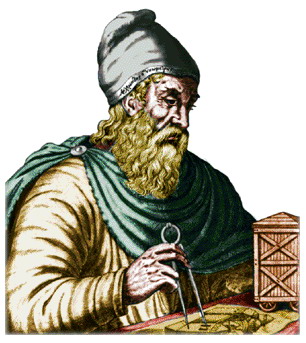 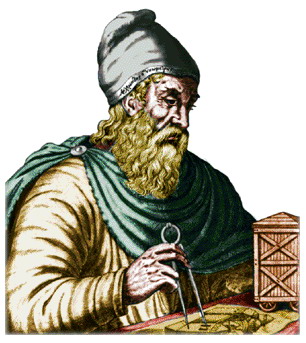 Как с помощью опыта узнать выталкивающую силу ?
РВ ЖИДК   = РО – FА

FА= РО –Р В ЖИДК  

РО = 3,5 Н
РВ ЖИДК = 0,5 Н
FА = ?
«Один опыт я ставлю выше, чем тысячу мнений, рожденных только воображением».
                                                                                                         М. В. Ломоносов
Опыт №1Проверка зависимости архимедовой силы от объёма тела
Два тела равной массы, но разного объёма.
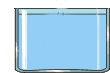 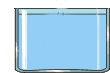 Вывод:
чем больше объем тела (или  его  погруженной части), 
тем больше  архимедова  сила.
«Один опыт я ставлю выше, чем тысячу мнений, рожденных только воображением».                                                                                                         М. В. Ломоносов
Опыт №2Проверка зависимости архимедовой силы от плотности тела
Два тела равного объёма, но разной плотности.
Вывод:
архимедова сила не зависит от плотности тела
«Один опыт я ставлю выше, чем тысячу мнений, рожденных только воображением».
                                                                                                         М.В.Ломоносов
Опыт №  3
Проверка зависимости архимедовой силы 
от формы тела.


Два тела одинакового объёма, но
разной формы погружают
одновременно.
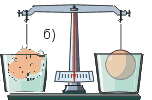 Вывод:
архимедова    сила не зависит от формы тела  и  для  тел  одинакового объема   имеет   одно  и   то   же   значение.
.
«Один опыт я ставлю выше, чем тысячу мнений, рожденных только воображением».
                                                                                                         М. В. Ломоносов
Опыт №4 
Проверка зависимости архимедовой силы от
плотности жидкости. 
  Два одинаковых тела погружаем
в жидкости разной плотности.
Вывод:
Чем больше плотность жидкости, тем больше архимедова    сила.
«Один опыт я ставлю выше, чем тысячу мнений, рожденных только воображением».
                                                                                                         М. В. Ломоносов
Опыт № 5 Проверка зависимости архимедовой силы от глубины погружения. 
Два тела одинакового
объёма и погружают на
разную глубину.
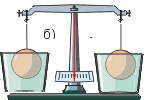 Вывод:
архимедова   сила   не   зависит   от   глубины   погружения.
Контрольный тест
№
утверждение
Да/нет
Контрольный тест
№
утверждение
Да/нет
Архимедова сила действует не только в жидкости, но и в газе
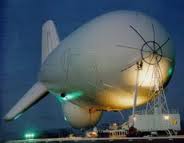